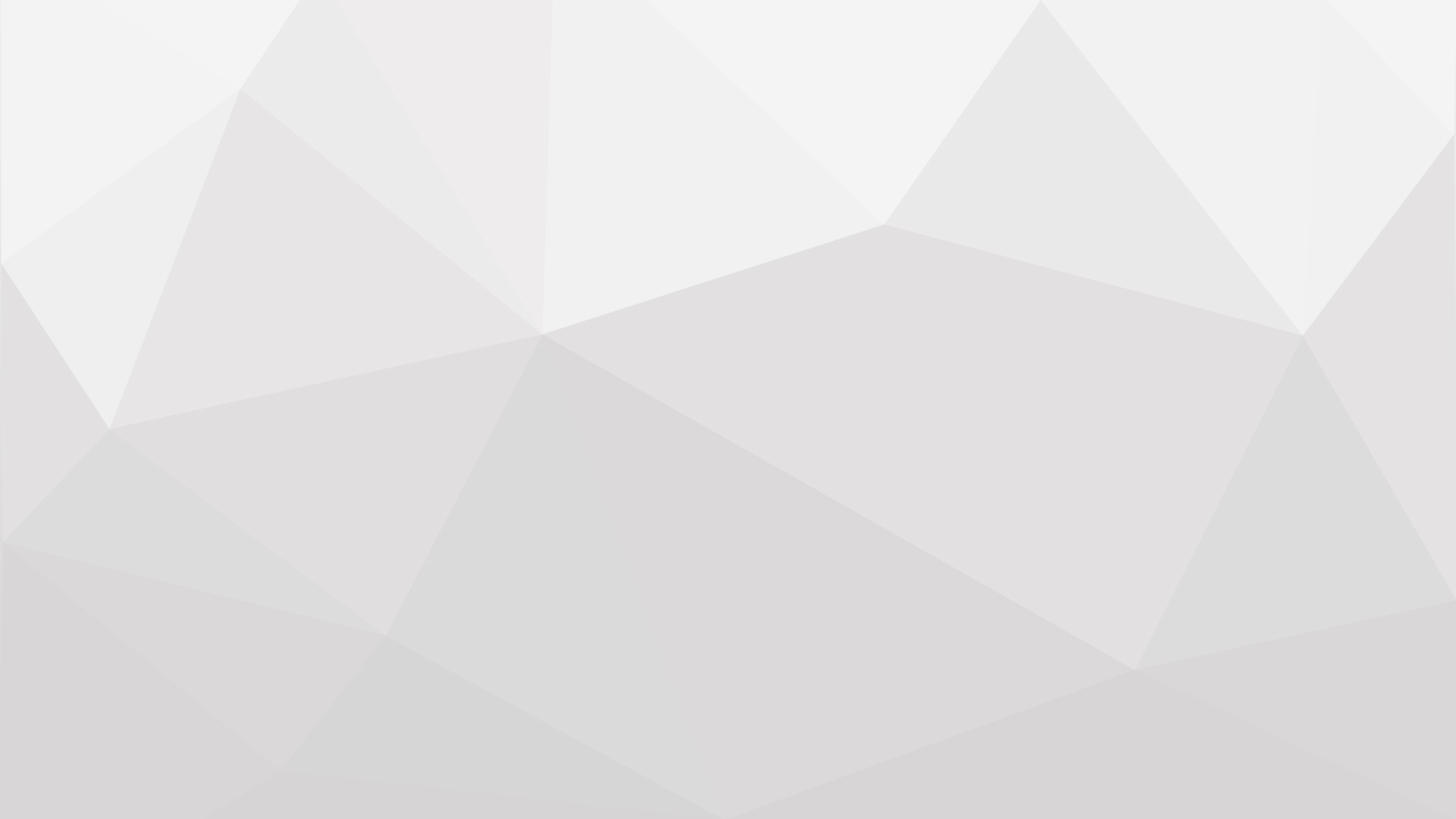 2015
年度总结汇报
Business report template poweroint
汇报人：优页PPT
目录标题
tittle
tittle
tittle
tittle
01
02
03
04
添加标题
添加标题
添加标题
添加标题
01
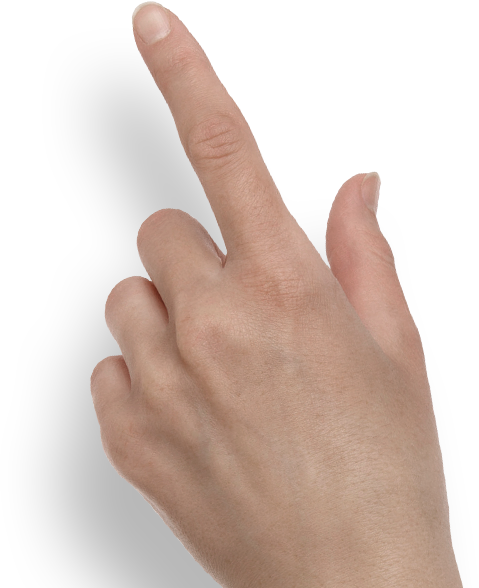 标题文字内容
此处添加详细文本描述，建议与标题相关并符合整体语言风格，语言描述尽量简洁生动。尽量将每页幻灯片的字数控制在200字
标题内容
1
2
3
4
tittle
tittle
tittle
tittle
在此添加标题
在此添加标题
在此添加标题
在此添加标题
在此录入图表的综合描述说明。在此录入上述图表的综合描述说明
在此录入图表的综合描述说明。在此录入上述图表的综合描述说明
在此录入图表的综合描述说明。在此录入上述图表的综合描述说明
在此录入图表的综合描述说明。在此录入上述图表的综合描述说明
标题内容
01
在此添加标题
在此添加标题
在此添加标题
在此录入图表的综合描述说明。在此录入上述图表的综合描述
02
在此录入图表的综合描述说明。在此录入上述图表的综合描述
在此添加标题
03
在此添加标题
在此添加标题
在此录入图表的综合描述说明。在此录入上述图表的综合描述
在此添加标题
04
在此录入图表的综合描述说明。在此录入上述图表的综合描述
在此添加标题
标题内容
添加标题
添加标题
添加标题
在此录入图表的综合描述说明。在此录入上述图表的综合描述
在此录入图表的综合描述说明。在此录入上述图表的综合描述
在此录入图表的综合描述说明。在此录入上述图表的综合描述
标题内容
3
在此添加标题
STEP
在此录入图表的综合描述说明。在此录入上述图表的综合描述
2
在此添加标题
在此录入图表的综合描述说明。在此录入上述图表的综合描述
STEP
1
在此添加标题
STEP
在此录入图表的综合描述说明。在此录入上述图表的综合描述
标题内容
A
在此添加标题
在此录入图表的综合描述说明。在此录入
B
C
在此添加标题
在此录入图表的综合描述说明。在此录入
D
在此添加标题
在此录入图表的综合描述说明。在此录入
在此添加标题
在此录入图表的综合描述说明。在此录入
标题内容
在此添加标题
在此录入图表的综合描述说明。在此录入在此在此
在此添加标题
在此录入图表的综合描述说明。在此录入在此在此
在此添加标题
在此录入图表的综合描述说明。在此录入在此在此
02
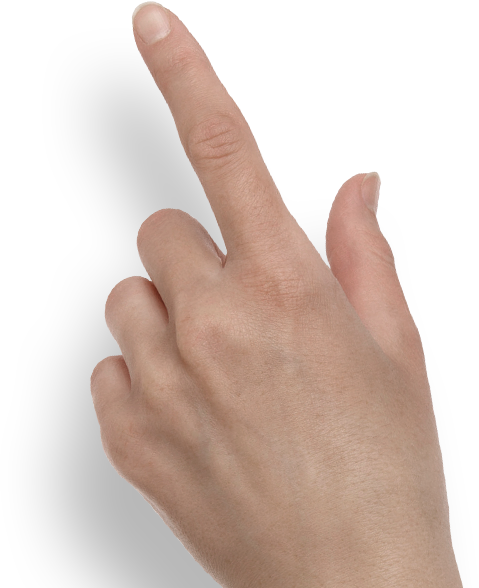 标题文字内容
此处添加详细文本描述，建议与标题相关并符合整体语言风格，语言描述尽量简洁生动。尽量将每页幻灯片的字数控制在200字
标题内容
在此添加标题
在此录入图表的综合描述说明。在此录入
在此添加标题
在此录入图表的综合描述说明。在此录入
在此添加标题
在此录入图表的综合描述说明。在此录入
在此添加标题
在此录入图表的综合描述说明。在此录入
A
C
B
D
STEP
STEP
STEP
STEP
标题内容
在此添加标题
在此添加标题
在此录入图表的综合描述说明。在此录入在此
在此录入图表的综合描述说明。在此录入在此
在此添加标题
在此添加标题
在此添加标题
在此录入图表的综合描述说明。在此录入在此在此录入图表的综合描述说明。在此录入在此在此录入图表的综合描述说明。在此录入在此在此录入图表的综合描述说明。在此录入在此
在此录入图表的综合描述说明。在此录入在此
在此录入图表的综合描述说明。在此录入在此
标题内容
在此添加标题
在此添加标题
在此录入图表的综合描述说明。在此录入在此在此
在此录入图表的综合描述说明。在此录入在此在此
在此添加标题
在此添加标题
在此录入图表的综合描述说明。在此录入在此在此
在此录入图表的综合描述说明。在此录入在此在此
01
03
02
04
STEP
STEP
STEP
STEP
标题内容
A
B
添加标题
添加标题
添加标题
添加标题
C
D
在此录入图表的综合描述说明。在此录入在此在此在此
在此录入图表的综合描述说明。在此录入在此在此在此
在此录入图表的综合描述说明。在此录入在此在此在此
在此录入图表的综合描述说明。在此录入在此在此在此
标题内容
02
在此录入图表的综合描述说明。在此录入在此在此在此
01
在此添加标题
在此添加标题
在此录入图表的综合描述说明。在此录入在此在此在此
在此录入图表的综合描述说明。在此录入在此在此在此在此录入图表的综合描述说明。在此录入在此在此在此在此录入图表的综合描述说明。在此录入
03
04
在此录入图
在此录入图表的综合描述说明。在此录入在此在此在此
03
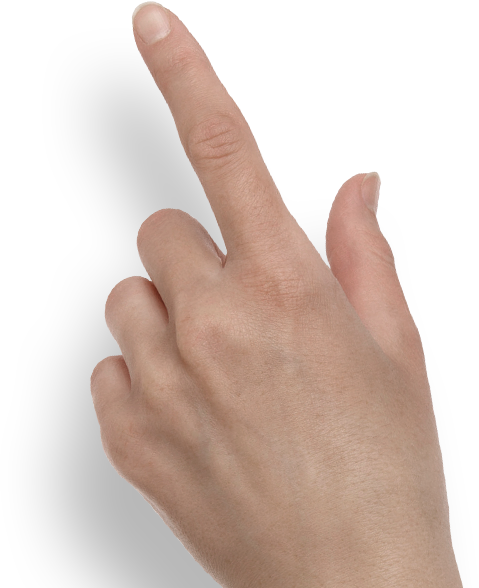 标题文字内容
此处添加详细文本描述，建议与标题相关并符合整体语言风格，语言描述尽量简洁生动。尽量将每页幻灯片的字数控制在200字
标题内容
36%
24%
19%
20%
标题内容
在此添加标题
在此添加标题
在此添加标题
在此添加标题
在此录入图表的综合描述说明。在此录入在此
在此录入图表的综合描述说明。在此录入在此
在此录入图表的综合描述说明。在此录入在此
在此录入图表的综合描述说明。在此录入在此
标题内容
04
02
03
01
添加标题
添加标题
添加标题
添加标题
在此录入图表的综合描述说明。在此录入在此在此在此在此录入图表
在此录入图表的综合描述说明。在此录入在此在此在此在此录入图表
在此录入图表的综合描述说明。在此录入在此在此在此在此录入图表
在此录入图表的综合描述说明。在此录入在此在此在此在此录入图表
标题内容
添加标题
添加标题
添加标题
添加标题
在此录入图表的综合描述说明。在此录入在此在此在此在此录入图表
在此录入图表的综合描述说明。在此录入在此在此在此在此录入图表
在此录入图表的综合描述说明。在此录入在此在此在此在此录入图表
在此录入图表的综合描述说明。在此录入在此在此在此在此录入图表
标题内容
标题内容
23%
61%
在此录入图表的综合描述说明。在此录入在此在此在此在此录入
在此录入图表的综合描述说明。在此录入在此在此在此在此录入
48%
在此录入图表的综合描述说明。在此录入在此在此在此在此录入
36%
在此录入图表的综合描述说明。在此录入在此在此在此在此录入
标题内容
01
02
标题内容
03
在此添加标题
在此添加标题
在此添加标题
在此添加标题
在此添加标题
在此录入图表的综合描述说明。在此录入在此在此在此在此录
在此录入图表的综合描述说明。在此录入在此在此在此在此录
在此录入图表的综合描述说明。在此录入在此在此在此在此录
在此录入图表的综合描述说明。在此录入在此在此在此在此录
在此录入图表的综合描述说明。在此录入在此在此在此在此录
04
05
标题内容
在此添加标题
在此添加标题
在此添加标题
在此添加标题
在此添加标题
在此添加标题
在此添加标题
在此添加标题
在此添加标题
在此录入图表的综合描述说明。在此录入在此在此在此在
在此录入图表的综合描述说明。在此录入在此在此在此在
在此录入图表的综合描述说明。在此录入在此在此在此在
在此录入图表的综合描述说明。在此录入在此在此在此在
在此录入图表的综合描述说明。在此录入在此在此在此在
在此录入图表的综合描述说明。在此录入在此在此在此在
在此录入图表的综合描述说明。在此录入在此在此在此在
在此录入图表的综合描述说明。在此录入在此在此在此在
在此录入图表的综合描述说明。在此录入在此在此在此在
标题内容
在此添加标题
在此录入图表的综合描述说明。在此录入在此在此在此在此录入图表
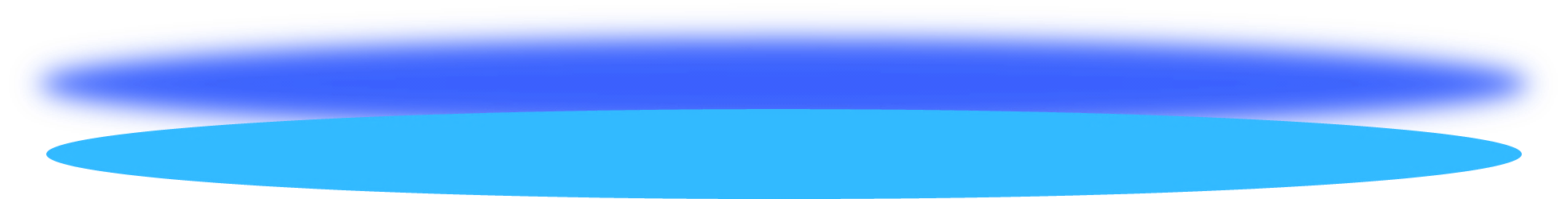 在此添加标题
01
02
03
在此添加标题
在此录入图表的综合描述说明。在此录入在此在此在此在此录入图表
OPTION
OPTION
OPTION
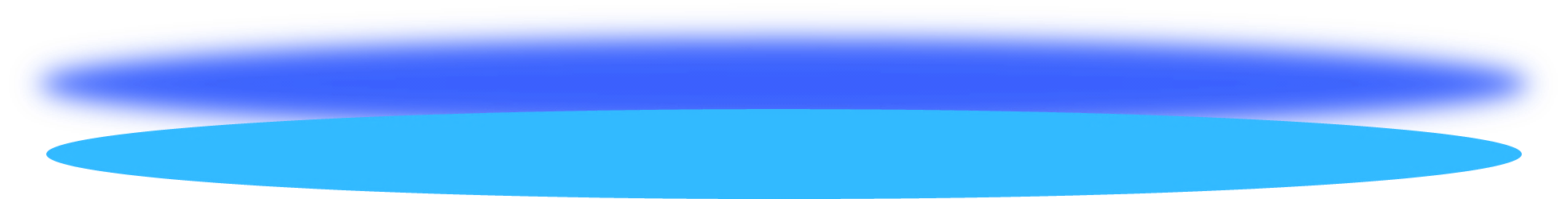 在此录入图表的综合描述说明。在此录入在此在此在此在此录入
清晰、美观、创意
有效、超值、保密
在此添加标题
在此录入图表的综合描述说明。在此录入在此在此在此在此录入图表
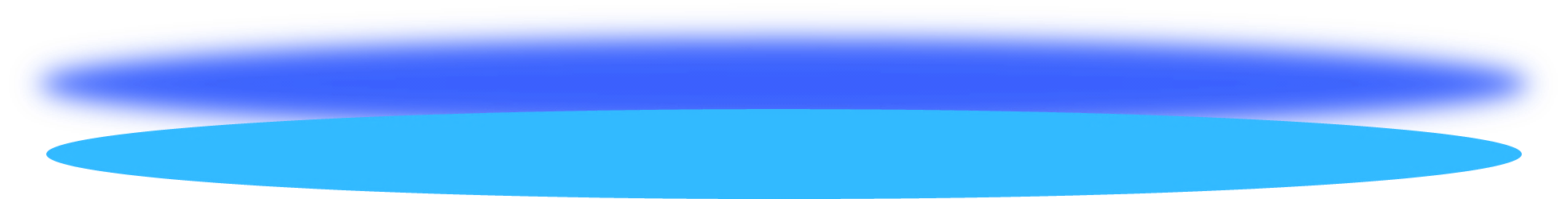 04
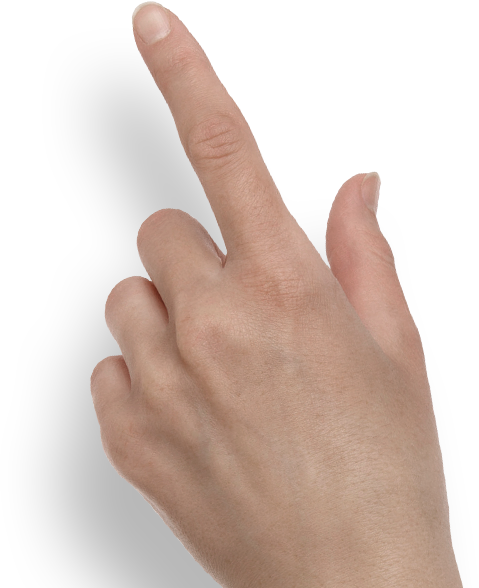 标题文字内容
此处添加详细文本描述，建议与标题相关并符合整体语言风格，语言描述尽量简洁生动。尽量将每页幻灯片的字数控制在200字
标题内容
在此录入图表的综合描述说明。在此录入在此在此在此在此录入图表
在此添加标题
在此录入图表的综合描述说明。在此录入在此在此在此在此录入图表
在此添加标题
04
01
03
02
在此录入图表的综合描述说明。在此录入在此在此在此在此录入图表
OPTION
OPTION
OPTION
OPTION
在此添加标题
在此录入图表的综合描述说明。在此录入在此在此在此在此录入图表
在此添加标题
标题内容
01
02
在此添加标题
在此添加标题
在此添加标题
在此添加标题
在此录入图表的综合描述说明。在此录入在此在此在此在此录入图表
在此录入图表的综合描述说明。在此录入在此在此在此在此录入图表
在此录入图表的综合描述说明。在此录入在此在此在此在此录入图表
在此录入图表的综合描述说明。在此录入在此在此在此在此录入图表
03
04
标题内容
35%
在此添加标题
01
02
03
04
52%
在此添加标题
76%
在此添加标题
90%
在此添加标题
标题内容
在此添加标题
在此添加标题
在此添加标题
在此添加标题
在此添加标题
在此添加标题
在此录入图表的综合描述说明。在此录入在此在此在此在此录
在此录入图表的综合描述说明。在此录入在此在此在此在此录
在此录入图表的综合描述说明。在此录入在此在此在此在此录
在此录入图表的综合描述说明。在此录入在此在此在此在此录
在此录入图表的综合描述说明。在此录入在此在此在此在此录
在此录入图表的综合描述说明。在此录入在此在此在此在此录
标题内容
01
02
03
在此添加标题
在此添加标题
在此添加标题
在此录入图表的综合描述说明。在此录入在此在此在此在此录入图表
在此录入图表的综合描述说明。在此录入在此在此在此在此录入图表
在此录入图表的综合描述说明。在此录入在此在此在此在此录入图表
标题内容
在此添加标题
在此添加标题
在此添加标题
在此添加标题
01
02
03
04
在此录入图表的综合描述说明。在此录入在此在此在此在此录入图表
在此录入图表的综合描述说明。在此录入在此在此在此在此录入图表
在此录入图表的综合描述说明。在此录入在此在此在此在此录入图表
在此录入图表的综合描述说明。在此录入在此在此在此在此录入图表
标题内容
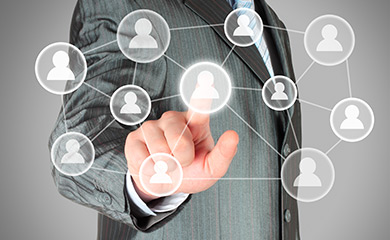 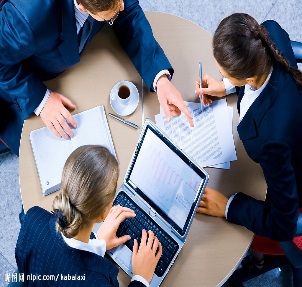 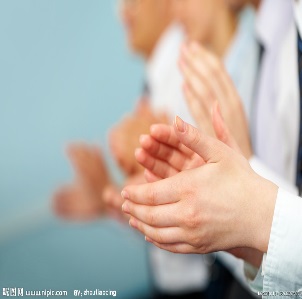 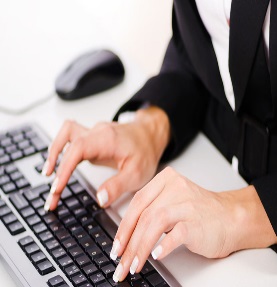 添加标题
添加标题
添加标题
添加标题
在此录入图表的综合描述说明。在此录入在此在此在此在此录入图表的综合描述说明。在此录入在此在此在此在此录入图表的综合描述说明。在此录入在此在此在此在此录入图表的综合描述说明。在此录入在此在此在此
在此录入图表的综合描述说明。在此录入在此在此在此
在此录入图表的综合描述说明。在此录入在此在此在此
在此录入图表的综合描述说明。在此录入在此在此在此
在此录入图表的综合描述说明。在此录入在此在此在此
谢谢下载观看
Thanks for downloading